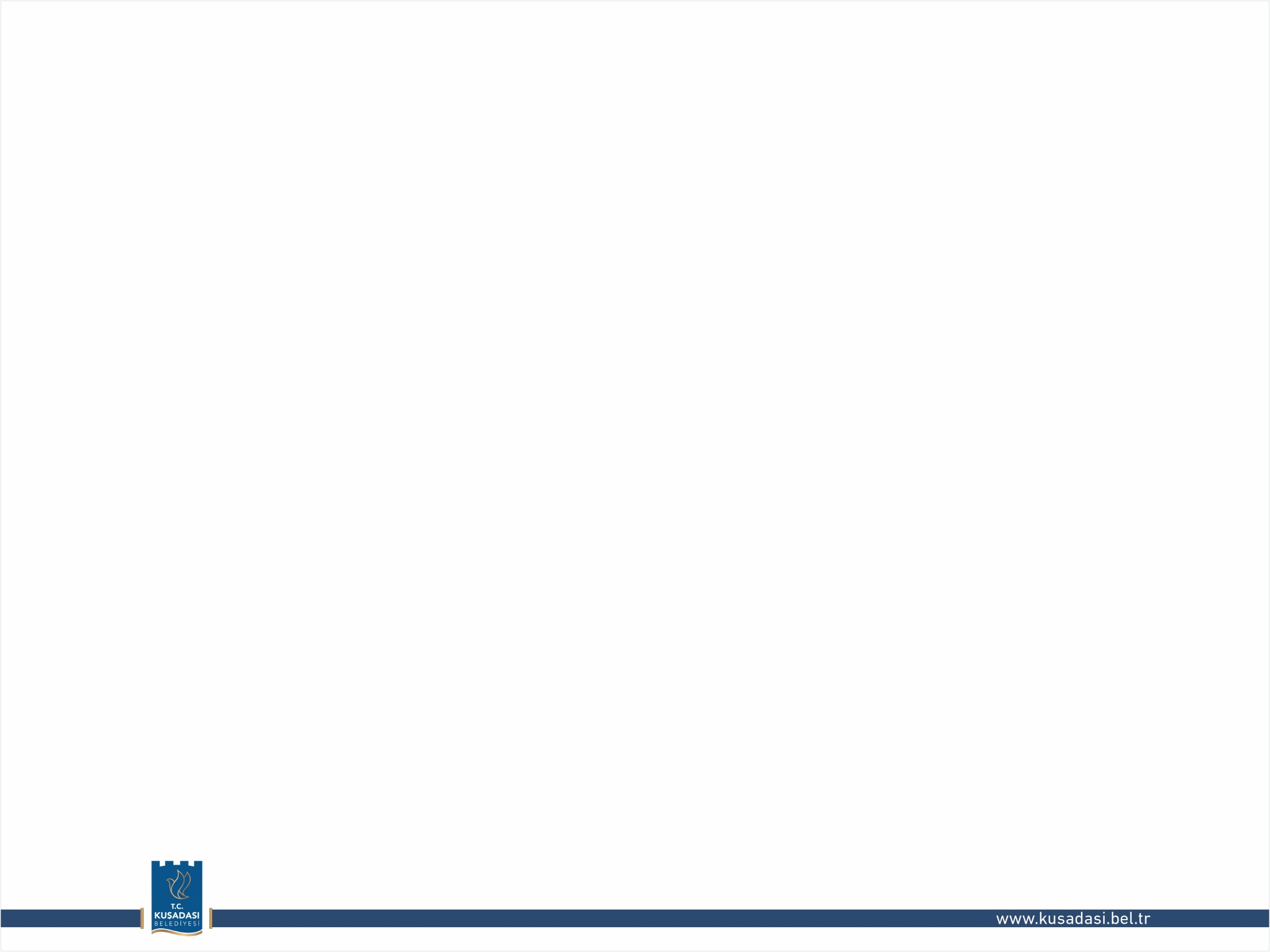 2022 YILINDA GERÇEKLEŞTİRİLECEK ÇEVRE EĞİTİM ETKİNLİKLERİ
ETKİNLİKLERİN HİTAP ETTİĞİ BÖLGE: KUŞADASI ( REGION OF ACTIVITES ) 
		ETKİNLİKLERİ ORGANİZE EDEN BELEDİYE-DERNEK VEYA İŞLETME :
	         Kuşadası Kaymakamlığı, Kuşadası Belediyesi, Arya Turistik Tesisleri, Eco-dosd Derneği, Tema Vakfı, Mavi bayraklı Oteller